Choosing References
Choosing Your References &
Letters of Intent
Adam Gregg, PharmD, BCPS
Clinical Education and Development Coordinator 
PGY1 Pharmacy Residency Program Director
Gundersen Health System, La Crosse, Wisconsin

Deanna McDanel, PharmD, BCPS, BCACP
Clinical Pharmacy Specialist, Ambulatory Care; Clinical Associate Professor
PGY2 Ambulatory Care Pharmacy Residency Director
University of Iowa, Iowa City, Iowa

November 2, 2019
Choosing Your References
Adam Gregg, PharmD, BCPS

Bauman, JL, Sims, KA, American College of Clinical Pharmacy. The ACCP field guide to becoming a standout pharmacy residency candidate. Lenexa, KS: American College of Clinical Pharmacy; 2016.
Gettig, Jacob P.. "Chapter 9. Application Process—The Holiday Rush." Roadmap to Postgraduate Training in Pharmacy Eds. P. Brandon Bookstaver, et al. New York, NY: McGraw-Hill, 2013.
Choosing Your References
Identify individuals that can illustrate your assets and unique qualities that will predict success in your future position
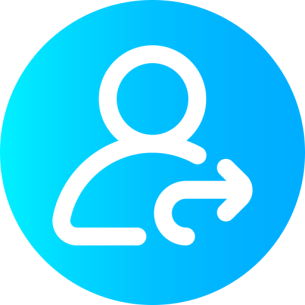 You identify appropriate people (3) to serve as positive references
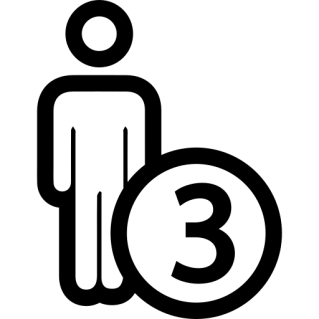 They are linked to PhORCAS to rate candidates relative to expectations for someone entering a residency program
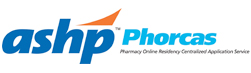 Always Follow Instructions!
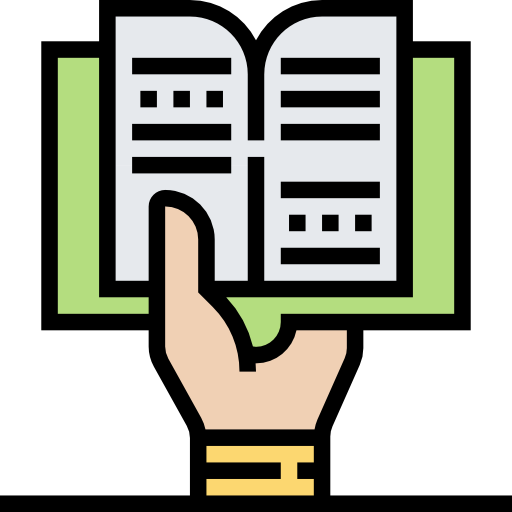 If a program asks you for three letters of recommendation,                              THEY MEAN 3

Application instructions exist for a reason 

Systematic application review process may not allow scoring additional letters 

May cause a point of confusion or frustration for the program decision makers
[Speaker Notes: Although there may be numerous individuals who could write positive letters of recommendation for you, application instructions exist for a reason 
The application review process is systematic for most programs, and the programs may not have a way to process or score the fourth or fifth letter of recommendation. 
What you thought was going to make your application stronger may just be a point of confusion or frustration for the program decision makers, who are probably reviewing many other pages of many other applications.]
Specific Skill Characteristic Ratings
Written and oral communication skills
Effective patient interactions
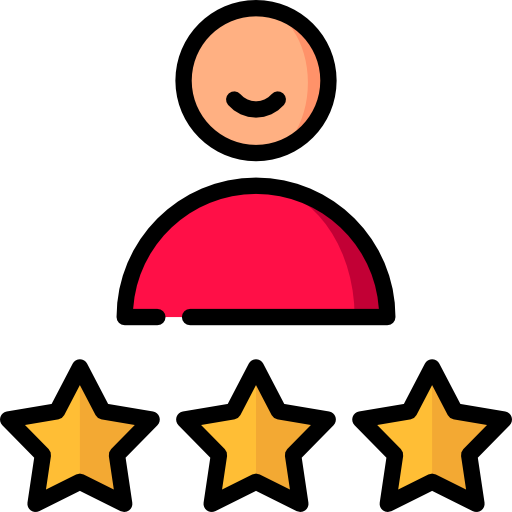 Dependability
Leadership/mentoring
Assertiveness
Independence/resourcefulness
Organization and time management skills
Willingness to accept constructive criticism
Working with peers/communicate effectively
Emotional stability/maturity
Professionalism
Clinical problem solving skills
What References Must Provide
Who Do You Choose?
Someone who has firsthand knowledge and can speak/write well in specific detail of your patient care and clinical practice skills

Clinical faculty members
Preceptors
Clinical pharmacists
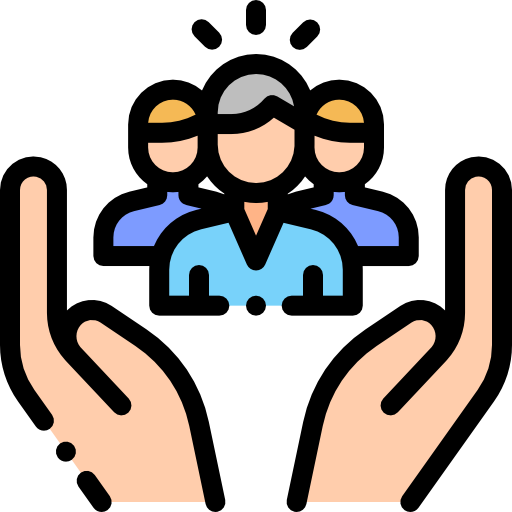 Choosing Appropriate Individuals
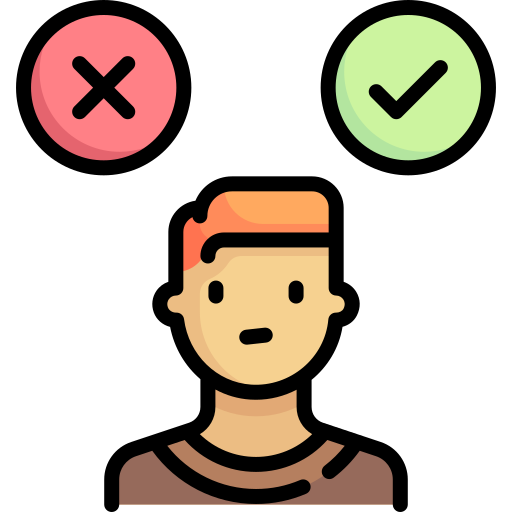 Identify individuals that can illustrate your assets and unique qualities that will predict success in your future position

The “1-1-1” strategy may not fit all

Prom queens and quarterbacks aren’t always the best references
[Speaker Notes: Although titles hold significance with some program decision makers, most who review residency applications would rather read letters that add richer perspective to your application as a whole

Application reviewers can read between the lines

It is abundantly apparent when a letter is written by someone who barely knows the candidate]
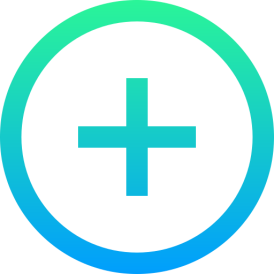 Positive Recommendations
Ask your letter writers whether they are willing to write a positive letter of recommendation for you
You will have to waive the right to review the letter

Simply adding “positive” or “good” to qualify the type of letter they will write could save you a mediocre/bad letter 

Letter writers are not out to demolish your professional aspirations, but they may not have as high of an opinion of you as you think they do
Steps for the Best Outcome
Be courteous: ask your references before you list them

Inform chosen references about the program(s) to which you’ve applied

Provide details of what you like about the programs and how those programs help achieve your career goals

Ask if they can provide a positive recommendation by the deadline 

Thank your reference writers and keep the in the loop as you navigate the interview/match process
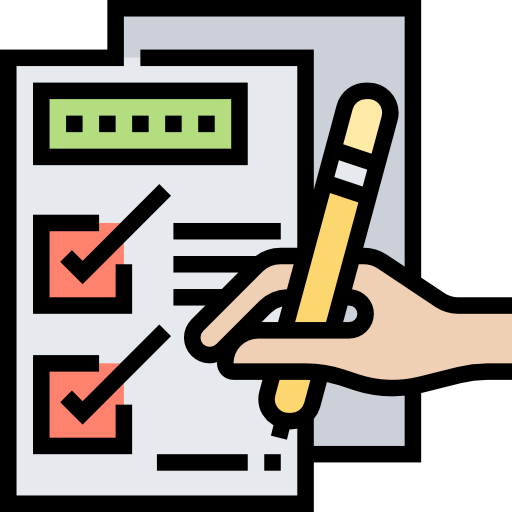 [Speaker Notes: Be courteous: ask your references before you list them and if needing to write a letter, give plenty of time/notice]
Additional Keys to Success
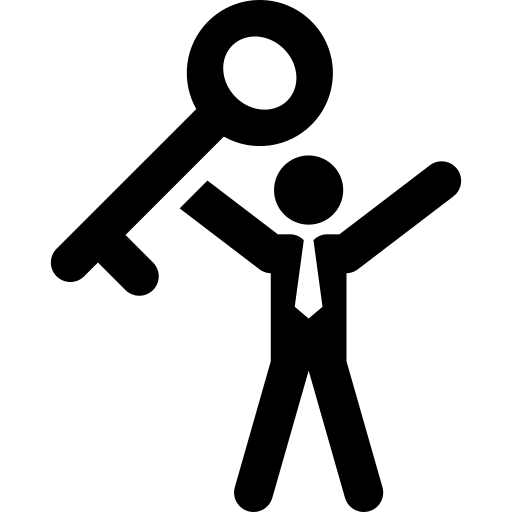 Give your letter writers as much notice as possible

MOST programs do NOT require a physical letter of recommendation
Do not have them write a letter if it does not mention it 

PhORCAS: one for all programs versus individual recommendations… ask if a preference
[Speaker Notes: Give your letter writers as much notice as possible
Give your letter writers all necessary information about the programs, preferably all at once. 
The names of the programs, the appropriate contact person, and the mailing address and/or email address depending on the delivery method the program prefers.
The deadlines for submitting the letters and whether the letters need to be received or postmarked by the deadline.
Whether they need to mail and/or email their letters directly to the contact person or whether they are to seal their letters in an envelope for you to retrieve and include in your application packet. If there is nothing on the ASHP Online Residency Directory or the program's Web site that explains how they want letters of recommendation delivered, the conservative option would be for the letter writer to mail a hard copy of the letter directly to the program contact.
Additional forms to complete and whether these forms are intended to accompany or replace traditional letters of recommendation
You will have to waive the right to review the letter]
Provide the Following
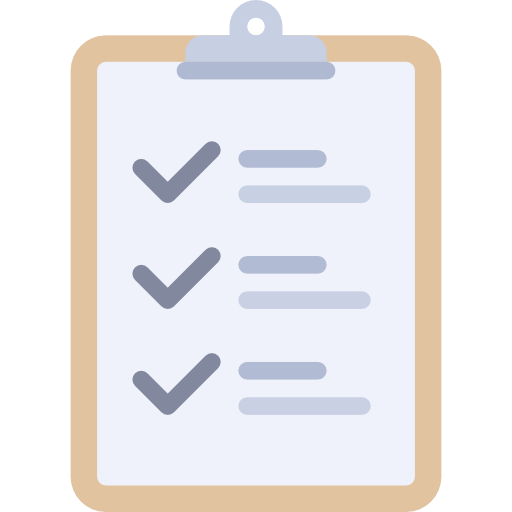 Program name 
Institution
Name and title of the RPD
The drop-dead deadline for submission!
Special instructions and additional forms
Current copy of your CV
Any information that assists them in writing
Why you are interested in that program
Specific qualities the program is looking for in a candidate
Example of What to Provide
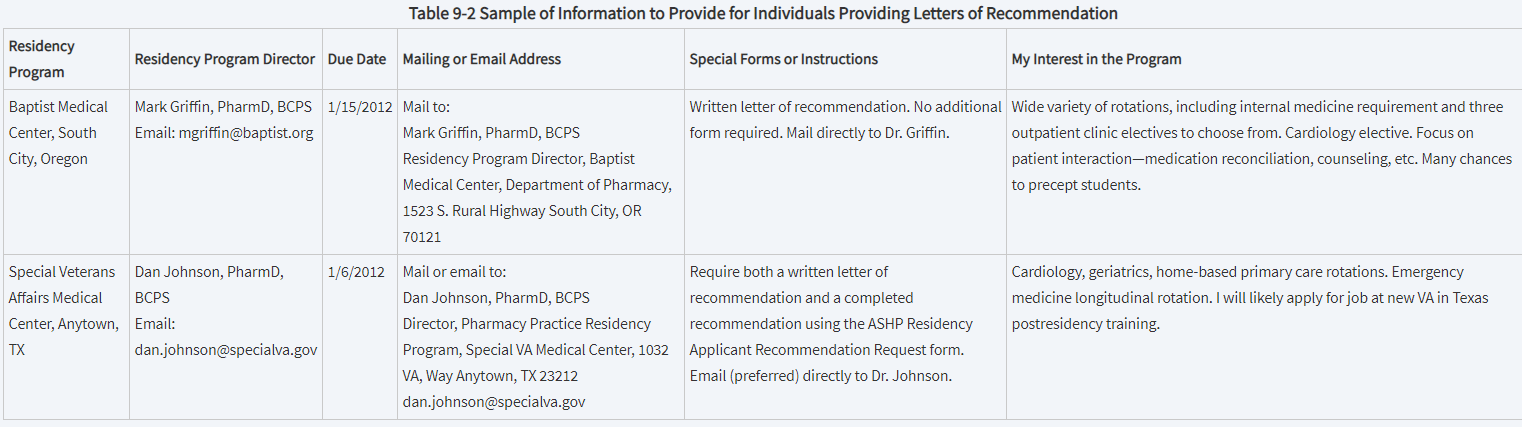 Letters of Intent
Deanna McDanel, PharmD, BCPS, BCACP
Outline
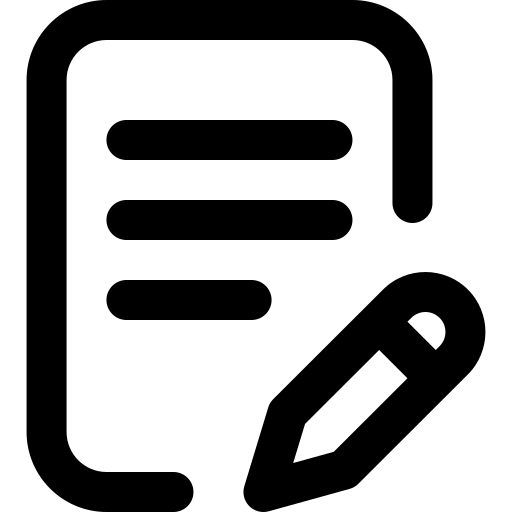 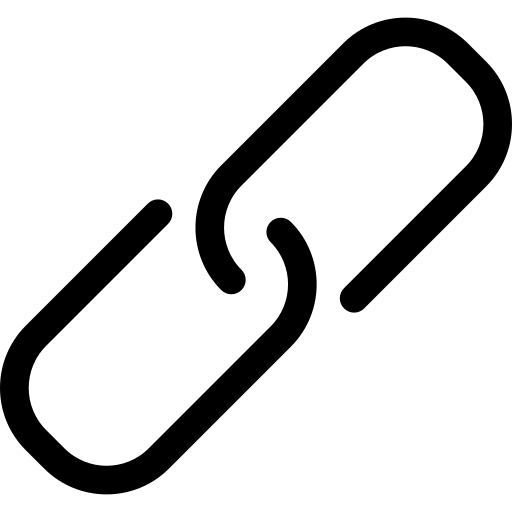 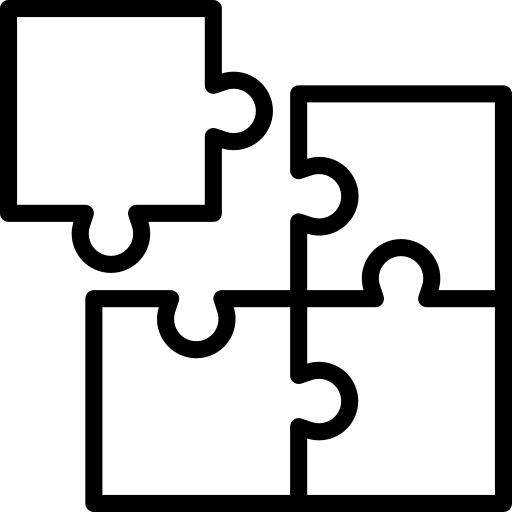 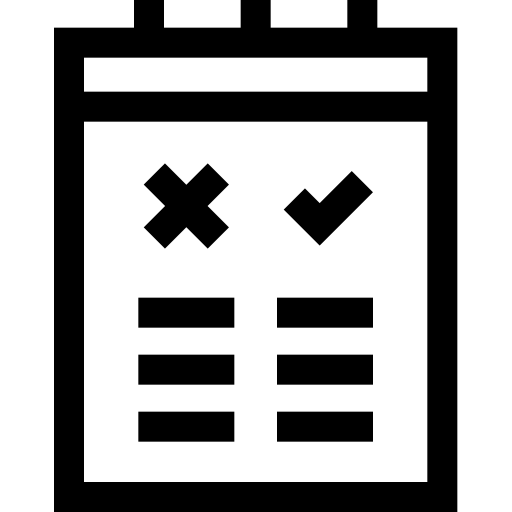 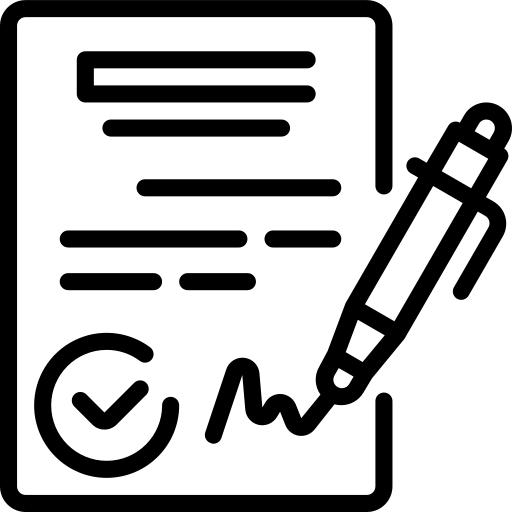 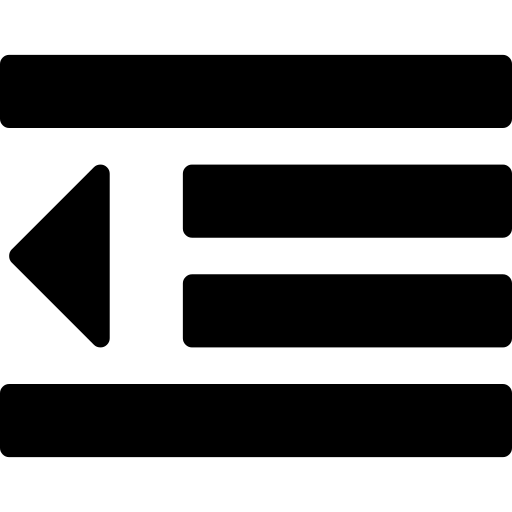 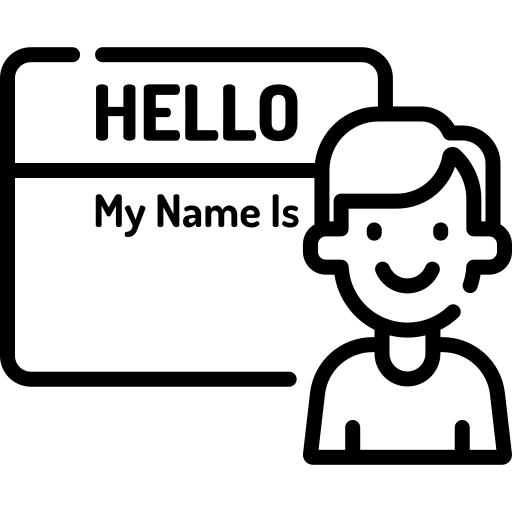 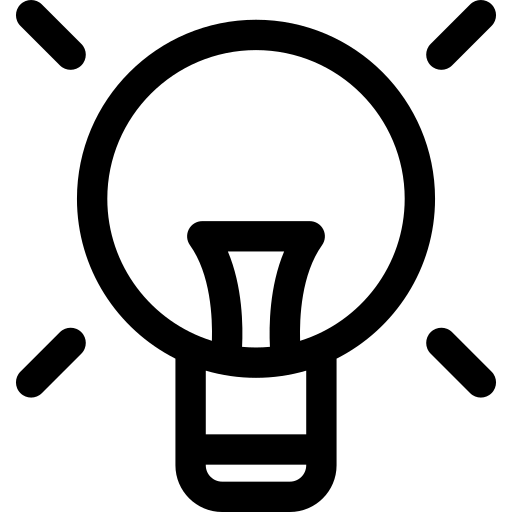 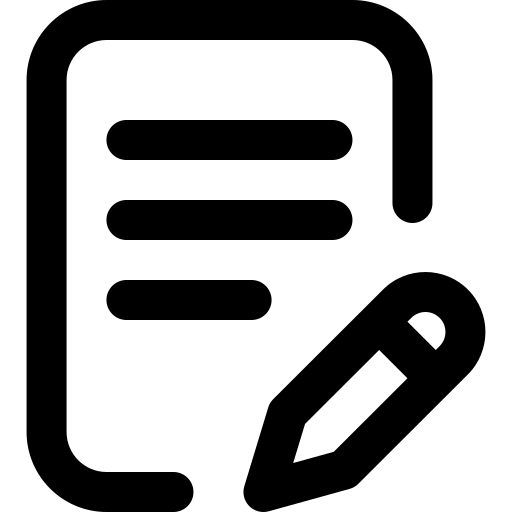 What is a Letter of Intent?
Documentation of your interest in a particular residency program:
[Speaker Notes: This is the one of the main determining factors on if they will continue to look at your application 

This information was obtained from: https://www.ashp.org/Professional-Development/Residency-Information/Student-Residency-Guide]
What Makes a Good Letter of Intent?
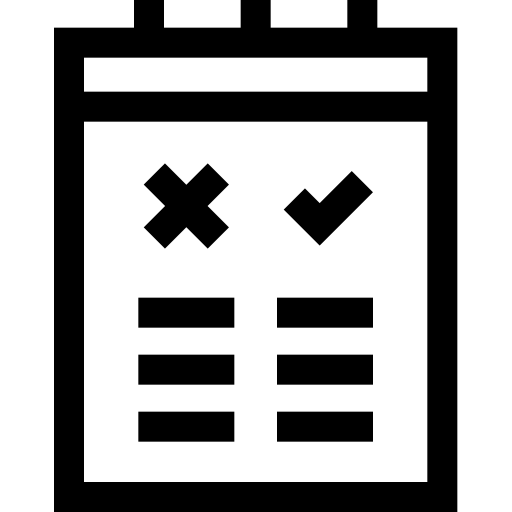 Clearer Teachers Serve
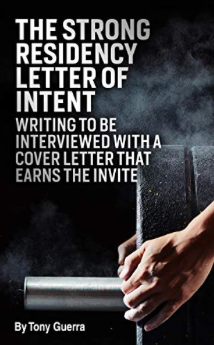 [Speaker Notes: -What a residency expects to know where you are in these 5 facets 
	-Residency may assess how well you match to their program site in these areas 

-Creating a lasting, positive, and emotional reaction will make your letter last for the reader 

This is a new residency book written by a pharmacist 
Guerra, T. (2019). The Strong Residency Letter of Intent.]
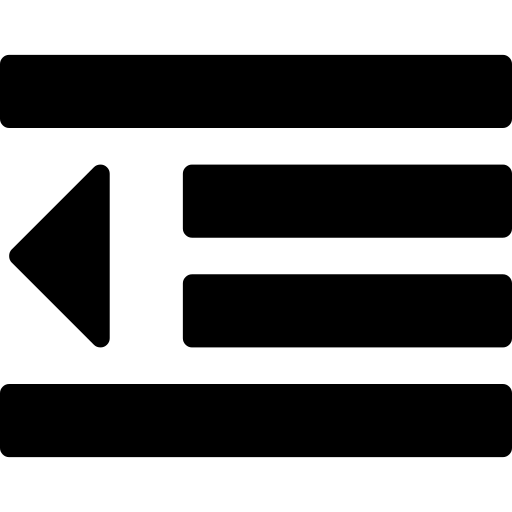 Appearance and Format
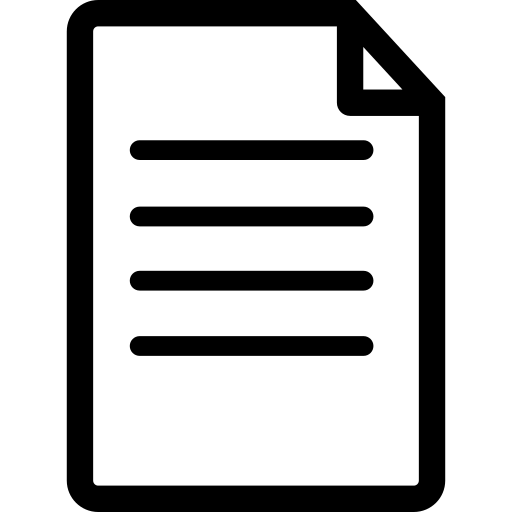 ~One Page in Length
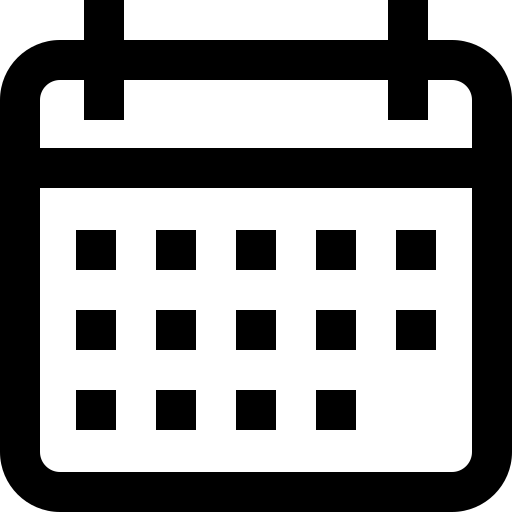 Date
November 2, 2019
Residency Program Director Information
Dr. Deanna McDanel, PharmD, BCPS, BCACP
University of Iowa Hospitals and Clinics 
200 Hawkins Dr.
Department of Pharmacy, CC101 GH
Iowa City, IA 52242
3 to 5 Paragraphs
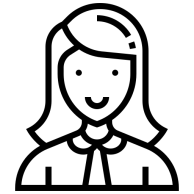 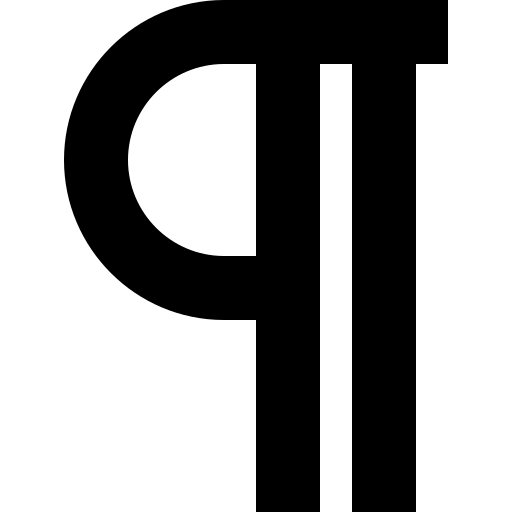 Dear Dr. McDanel,
Standard Font
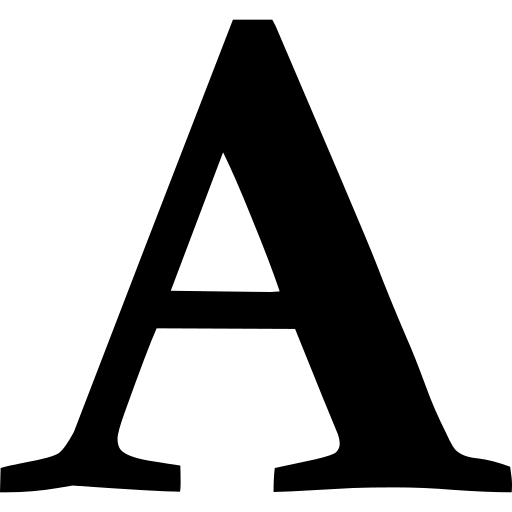 Address Residency Program Director
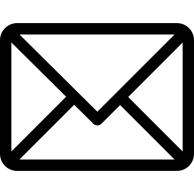 [Speaker Notes: Standard font – 11-12 inch, 1 inch margins 
No more than 1 – 1.25 pages long 

Appearance
Content clear, displayed in a logical manner, not duplicative
Formatting appropriate (font, font size, one-inch margins) 
Avoids excessive use of personal pronouns 
Free of spelling and grammatical errors 
Length appropriate 

Needs Improvement
Spelling/grammatical errors distracting 
Inconsistent formatting
Inappropriately abrupt or prolonged length

Developing
Inconsistent formatting 
Content not clearly articulated
Exceeds one and a half  page 

Satisfactory
Content clear but somewhat difficult to follow 
Minimal spelling and grammatical errors
Exceeds one and a quarter page

Outstanding
Content clear 
Appropriately formatted
Free of spelling and grammatical errors
Appropriate length

KEY ELEMENTS
Includes residency program contact information 
Opening salutation is correct RPD/program contact
Candidate introduces themselves
Inclusion of three to five paragraphs of the candidate stating their case
Thanks reader for time and provides invitation to contact with questions
Closing salutation
Inclusion of signature

Needs Improvement
Missing majority of key elements

Developing
Missing three to four key elements

Satisfactory
Missing one to two key elements 
 
Outstanding
Inclusion of all key elements 
Signature handwritten]
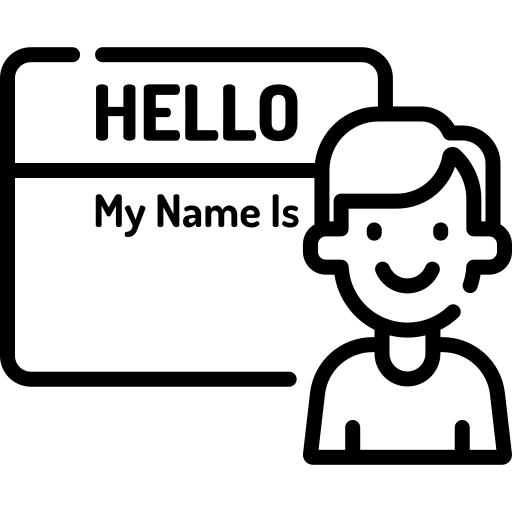 Introduction
Introduce yourself
State that you are interested in the specific residency program and what it has to offer
Address how you heard about the program 
Ex: Talked to residents at ASHP Midyear
Demonstrate your research of the institution and residency
Program-Candidate Fit
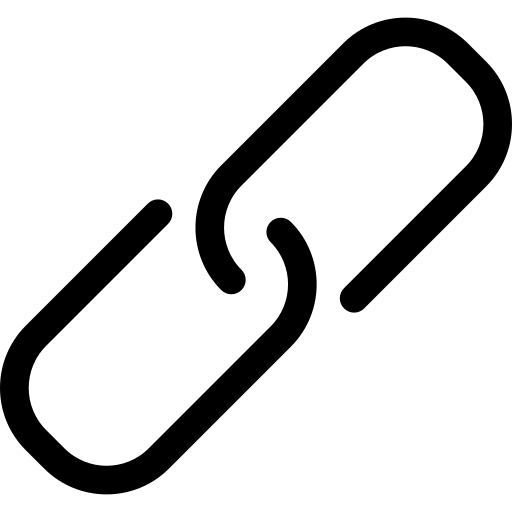 Describe how this program meets your residency goals
Explain specific interest areas or training you wish to pursue that fits the program 
Ex: PGY2, emergency department rotation, teaching opportunities
Detail how this program will assist you in reaching your long term professional goals
[Speaker Notes: Describes why candidate wants to pursue residency training
Describes how program will help candidate meet/progress toward short and long-term career goals
Describes specific interest areas and/or additional training the candidate is planning to pursue that fits with the program (i.e. PGY2 possibilities, board certification, teaching opportunities)

Needs Improvement
General reason for pursuing residency
States goals but missing connection to program characteristics to help achieve them
 
Developing
General reason for pursuing residency
Describes general attributes of most residency programs related to development of interests and goals (non-specific)

Satisfactory
Specific reason for pursuing residency 
Describes how program-specific attributes will develop interests and goals, but missing impact on either short-term or long-term goals
 
Outstanding
Compelling, specific reason for pursuing residency at the specific program
Describes how program-specific attributes (e.g., rotations, teaching opportunities, master preceptors, innovative pharmacy practice) will  impact interests/goals (short and long-term)]
Candidate-Program Fit
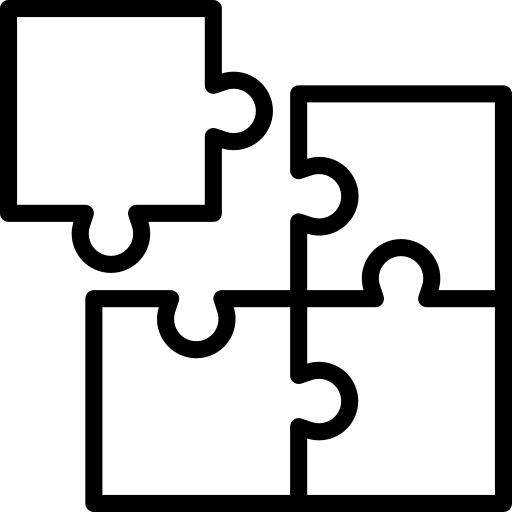 Explain how your experiences, personality traits, and leadership potential prepare you to be a successful resident
Describe how you can contribute to the institution’s mission
Highlight something about yourself that you are proud of and how it will help you throughout residency
[Speaker Notes: Explain your skills, experiences, and leadership potential 
	-> encourage reader to continue reading your application 

Describes skills, unique experiences, personality characteristics, and leadership potential (possibly not referenced in other areas of the application), encouraging reader to further review application materials
Describes how attributes listed above have prepared candidate to be a successful resident
Describes how candidate can contribute to the institution/department mission

Needs Improvement
Does not describe skills, experiences, personality, or leadership 
 
Developing
Describes skills, experiences, personality, and leadership 
Does not integrate these attributes to residency preparedness
 
 Satisfactory
Ties in skills, experiences, personality, and leadership into residency preparedness
Not specific to healthcare institution/residency program
 
Outstanding
Ties in skills, experiences, personality, and leadership into residency preparedness
Relates to the healthcare institution/residency program]
Conclusion
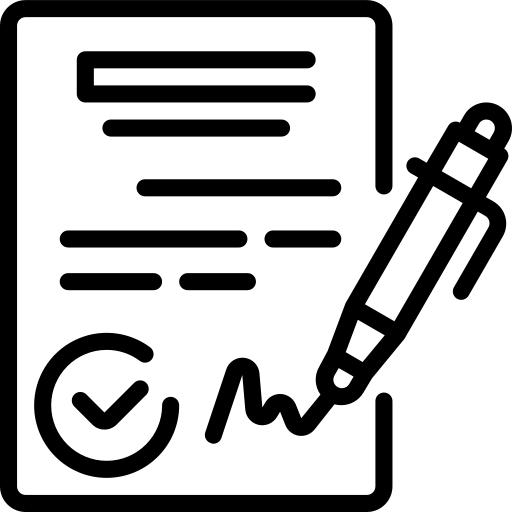 Thank reader for their time and considerations
Provide hand-written signature
Inform reader how you look forward to future communication
Ex: hearing from the program, interviewing with the program, etc.
General Tips
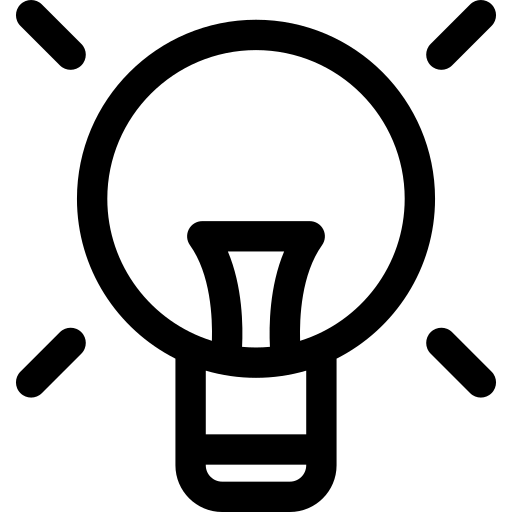 Utilize power verbs
Ensure accuracy each letter of intent
Avoid excessive pronouns (“I”, “me”, “my”)
Avoid sounding overconfident
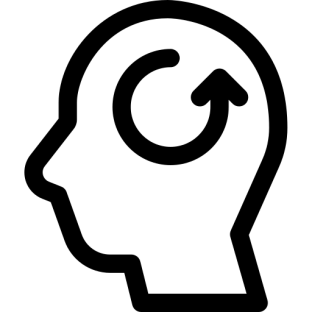 Spell check
Individualize letters to each specific program
https://www.ashp.org/Professional-Development/Residency-Information/Student-Residency-Guide
[Speaker Notes: Strong verbs - https://careers.uiowa.edu/sites/careers.uiowa.edu/files/powerverbs.pdf 
i.e. accommodated, recommended, inspired
	-This is also helpful for your CV 
	-Do not use the same very over and over
	-Do not become a dictionary and use verbs the reader has never heard of 
Have someone else read your letter of intent
	-Read it out loud 
	-Do not finish it in one sitting  come back to it and another time and reread it]
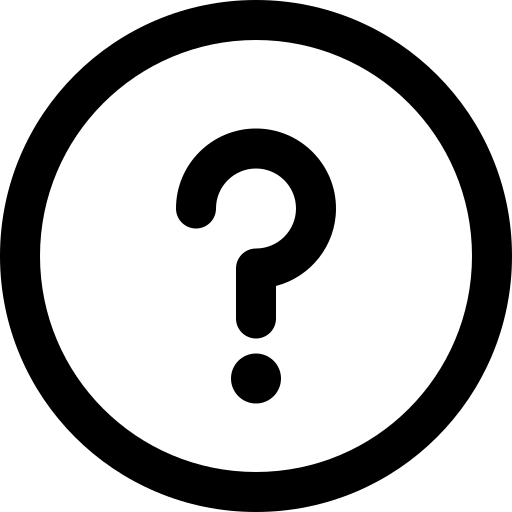